Day’s of the week
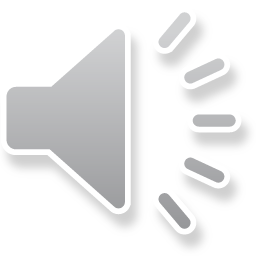 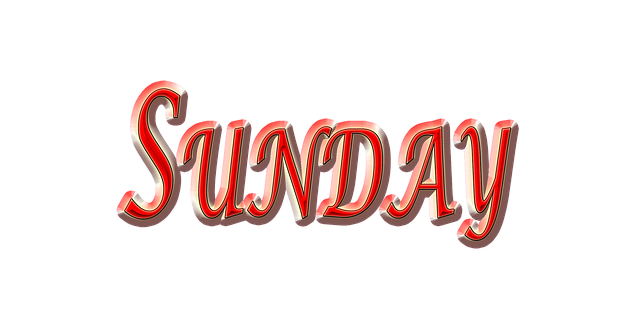 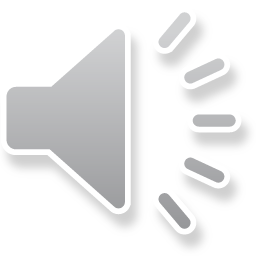 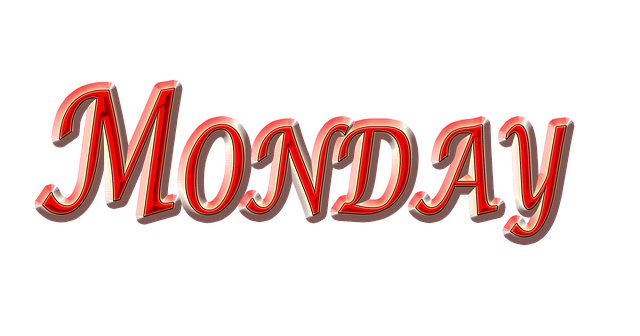 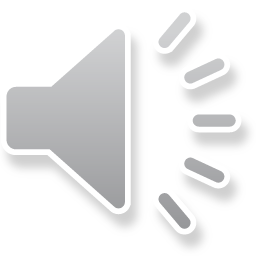 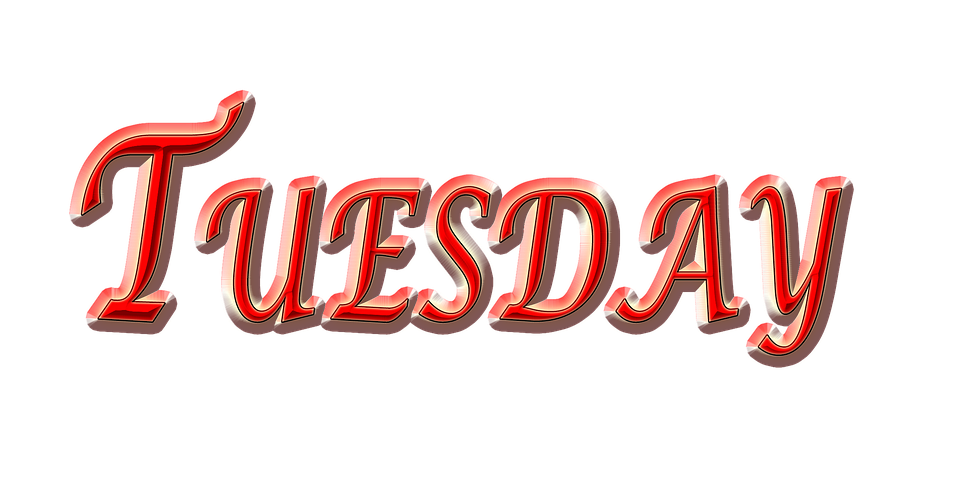 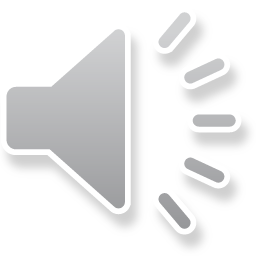 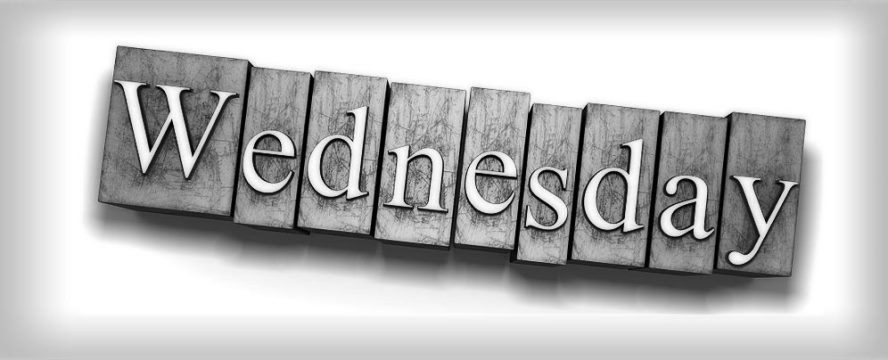 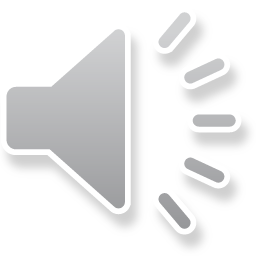 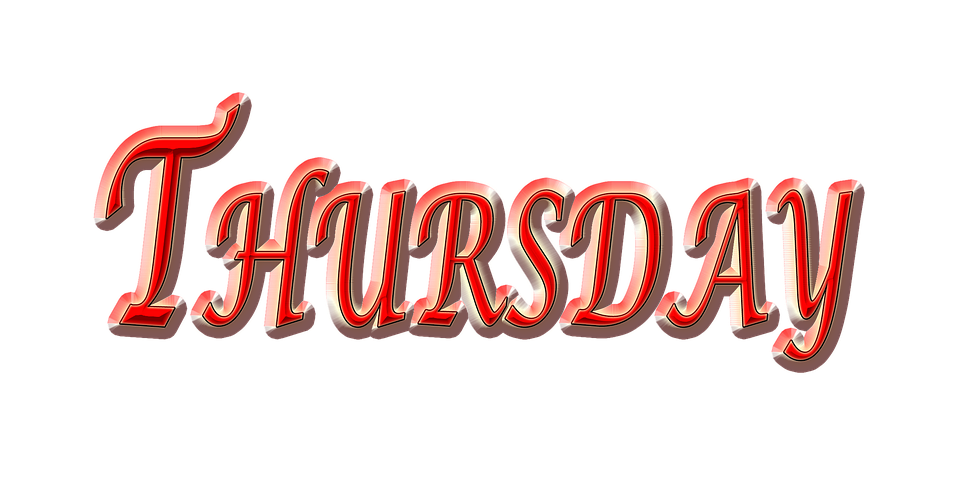 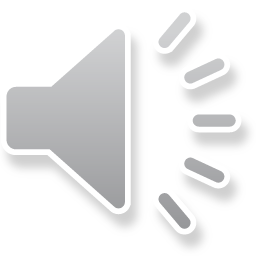 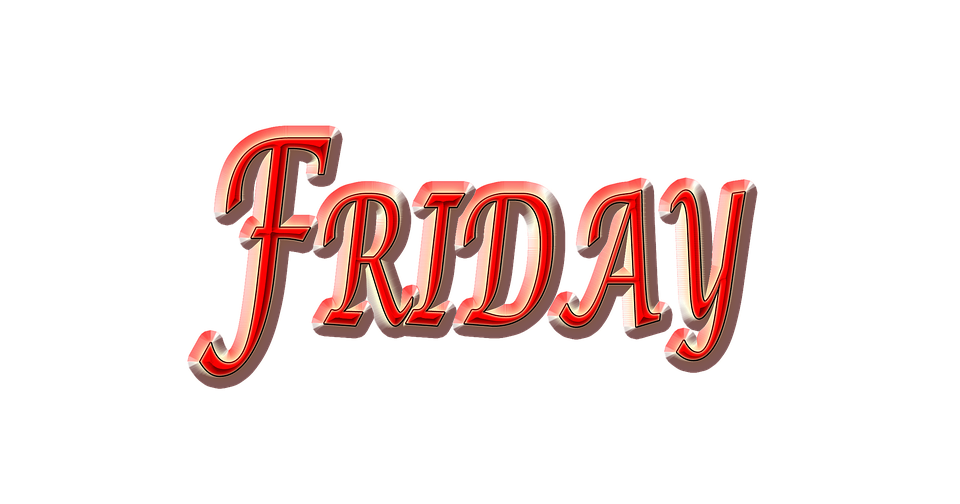 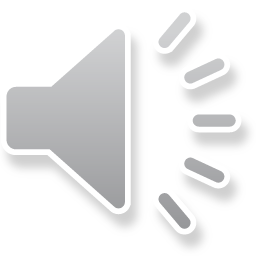 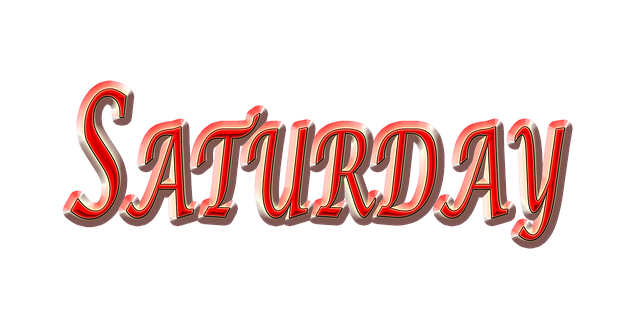 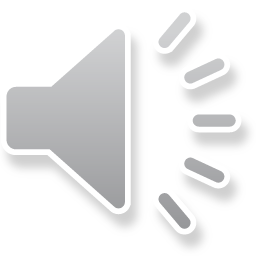